Solidaarisuus  ja  vieraanvaraisuus



26.4.2024
Piritta Malinen
ALUSTUS JA JOHDATTELU  
26.4. 9.15–17 (Q202): Kurssin orientoituminen ja aloitus  
Pedagoginen vieraanvaraisuus: teoriaa, pohdintoja ja käytännön esimerkkejä  
Pieni taideteko 
Annetaan seuraavan kerran lukuläksy 
3.5. 9.15–17 (R107/ Monimateriaalipaja/Penkkisali (R001)): Solidaarisuus ja muunlajiset 
Lukuläksyn purku (R 107) 
Yhteistä työskentelyä (R001 sekä ulkona) 
PIENRYHMISSÄ VALMISTELUA 
10.5. 9.15–17 (U261) Omavalintaisessa paikassa, mahdollisuus ohjaukseen sovitusti 
17.5. 9.15–17 (R107) Omavalintaisessa paikassa, mahdollisuus ohjaukseen sovitusti 
TODEKSI ELÄMINEN eli pienryhmien alustukset 
24.5. 9.15–17  (L101) PIENRYHMIEN TAIDETEKOJEN TOTEUTUSPÄIVÄ 
31.5. 9.15–17 (R107) Zine olohuone, yhteinen jakaminen 
 
Työskentely 2024: 
Luento-osuuksia 
Taiteellinen työskentely pienryhmissä niin pienemmissä kokeiluissa kuin isomman taideteon äärellä 
Ryhmätyöskentely  
Lukemistoon perehtyminen 
Itsenäinen reflektointi & kirjoittaminen
Osaamistavoitteet 
Opiskelija osaa kriittisesti tarkastella taiteellista ja taidepedagogista toimintaa solidaarisuuden ja vieraanvaraisuuden käsitteiden kautta. 
Opiskelija ymmärtää resurssoinnin periaatteet suhteessa pedagogiseen toimintaan ja sen tavoitteisiin. 
 
Asiasisältö 
Kurssilla käsitellään tilan ja puheen politiikkaa vieraanvaraisuuden ja solidaarisuuden näkökulmista. Sisällöt vievät 
taidekasvatuksen alueille, joissa oppimista ja opettamista tarkastellaan yhtäältä vastikkeettoman lahjan ja toisaalta 
esimerkiksi kontaktialueen (contact zone) käsitteiden kautta. 
Millaisia me ja muut -asetelmia taidekasvatus tuottaa ja ylläpitää ja miten tätä asetelmallisuutta voi käytännössä tunnistaa ja purkaa? 
Minkälaisia ovat esimerkiksi kulttuurisen omimisen prosessit? Mitä solidaarisuus voi tarkoittaa arjessa ja kasvatuksessa, ja miten olla radikaalisti vieraanvarainen? 
Kurssin aikana ollaan vieraina ja kutsutaan vieraaksi tavoilla, joilla kysytään vallan ja etuoikeuksien perustavanlaatuista 
luonnetta. Kurssin tehtävissä ja harjoitteissa koetellaan isännän/emännän ja vieraan välisiä suhteita taiteen, teorian ja 
pedagogiikan näkökulmista. 
 
 Arviointi 0–5
Työkuorma 
3 x 27 h = 81h, josta  
Kontaktiopetusta 32 h (neljä koko päivän tapaamista) 
Pienryhmätyöskentelyä 36 h  
Itsenäistä reflektiota 13 h
26.4.24
Suunta antava aikataulutus

9.15-10.30 Kurssin suorittaminen, yhteiset ajatukset 
Tausta ja termit
10.30-10.45 Tauko
10.45-11.15 Yhteinen ajatusten virittely Learning Cafe
11.15-11.30 Edellisen purku
11.30-12.30 Lounas
12.30 Käytännön esimerkkejä
Pieni solidaarinen taideteko (?)
Ensi kerran speksit.
Solidaarisuus tarkoittaa yhteisvastuullisuutta, yhteenkuuluvuuden tunnetta ja myötämielisyyttä kanssaihmisiä kohtaan. Käsite ei rajoitu ainoastaan toistensa lähellä oleviin ihmisiin, vaan sillä voidaan tarkoittaa jopa maailmanlaajuista kunnioitusta toisia ihmisiä kohtaan.

Solidaarisuusteko on teko, jolla ihmiset tai yhteisöt auttavat, tukevat ja ilahduttavat toisiaan, kantavat vastuuta toisten hyvinvoinnista tai ottavat kantaa oikeudenmukaisen maailman puolesta. Niitä tehdään koko ajan kaikkialla. Teko voi olla pieni tai suuri, oma, itselle tehty tai bongattu.
Kymmenen tarinaa solidaarisuudesta | Nuorten Akatemia
Entä muunlajisia kohtaan?
Kontaktivyöhyke = Contact Zone

- syntyy erilaisten historiallisten, sukupuolisten, etnisten ja uskonnollisten/hengellisten elämänkaarien sekä valta- ja tietoasetelmien kohdatessa
- Mary Louis Pratt kuvaa oppimisympäristöä sosiaalisena ja poliittisena tilana, jossa ihmiset kohtaavat ja kamppailevat toistensa kanssa omasta tilastaan ja asemastaan haastaen samalla jo olemassa olevia valtarakenteita. 

- ”Contact zones as mentioned before are about education as a space where different knowledge bases, subjects, locations and powers intersect and conflict with one another (Pratt, 1991; Layne & Lipponen, 2014).”

- Kuinka koulumaailma rakentaa diskursseja ja antaa vallitseville diskursseille ”vallan”: kuinka käsitellään erilaisia sosiaalisia ja poliittisia tiloja, kuinka erilaisia tilanteita, milloin toiseus ja erilaisuus ovat voimavara, milloin ne ovat diskursseja

- Kuinka erilaiset oppijat voivat kokea, omistajuutta ja osallisuutta kouluun oppimisen ja sosiaalisen kanssakäymisen tilana?

- ”One idea relating Pratt’s (1991) notion of the contact zone to education is that diverse students start feeling that education belongs to them, that they belong and can own their share of education by fitting into the learning space.”
Heidi Layne “Contact Zones” in Finnish (intercultural) education
“Contact Zones” in Finnish (intercultural) education (helsinki.fi)
Vieraanvaraisuus – hospitality

Liittyy monenlaisia kolonialistisiakin rakenteita ja rakenteiden purkuja
”Receiving and welcoming the other” – toisen kohtaaminen, vastaanottaminen
Esimerkiksi: kotouttamisprosessit ja vaihto-oppilaan vastaanottaminen 
milloin oletetaan, milloin kunnioitetaan
”Onnistunut kyläily vaatii molemminpuolista vieraanvaraisuutta. Vieraanvaraisuus sisältää käsitteet vieras ja vara. Vieras voidaan mieltää jonain tuntemattomana, jopa uhkaavana. Toisaalta vieras on henkilö, joka otetaan vastaan ja josta pidetään tavalla tai toisella huolta. Käsitteen voisi siis tulkita siten, että meillä tulisi olla varaa kutsua tuntematon sisään. Mutta vieraanvaraisuus ei katso pääomaa. Se on tuhlailua, johon sisältyy ajatus, että jaettu ja yhdessä koettu tuottaa nautintoa. Vieraanvaraisuuden synonyymi on sydämellinen vastaanotto, ja jo antiikin kreikassa tätä molempia osapuolia koskettavaa sydämellistä vastaanottoa (filoxeniaa) pidettiin sivistyneen ihmisen hyveenä ja sen laiminlyönti saattoi johtaa jumalten vihamielisyyteen. Antiikin kreikkalainen filosofi Platon sen sanoi: vieras voi tuoda jotain älyllisesti arvokasta tai olla tuomatta, mutta ilman alun vieraanvaraisuutta emme koskaan saa tietää sitä. 
Vuoropuhelua ei voi käydä, ellei ensin kutsuta vierasta sisään ja osoiteta hänelle vieraanvaraisuutta. ”
Kyläilystä, vieraanvaraisuudesta ja taiteesta – Kuinka Kontula muutti minua - Voima
Dennis Atkinson: Pedagogies of Taking Care. Art, pedagogy and the gift of otherness
LEAP (=harppaus, loikka)

The Gift of otherness – toiseuden lahja: ei nähdä eroja ongelmina, vaan nähdään ne mahdollisuutena oppia ja ymmärtää
Emme tarvitse vahvistusta sille, mitä jo tiedetään, vaan on syytä hakea kohtaamisia, jotka haastavat ymmärrystä


Atkinson kiinnittää huomiota ongelmaan: koulun rakenne tukee kilpailullisuutta, ennalta määrättyjen tulosten mitattavuutta 
tarvittaisiin harppauksia / loikkia
Hän kritisoi kontrolloivaa opetussuunnitelmaa ja taloudellisesti kunnianhimoisten ajattelutapojen valtaa, kilpailullisuuden kyllästämää kasvatusta

- Engaging with uncertainty

Puretaan totuttuja kasvatusnäkemyksiä
Edellyttää luottamusta
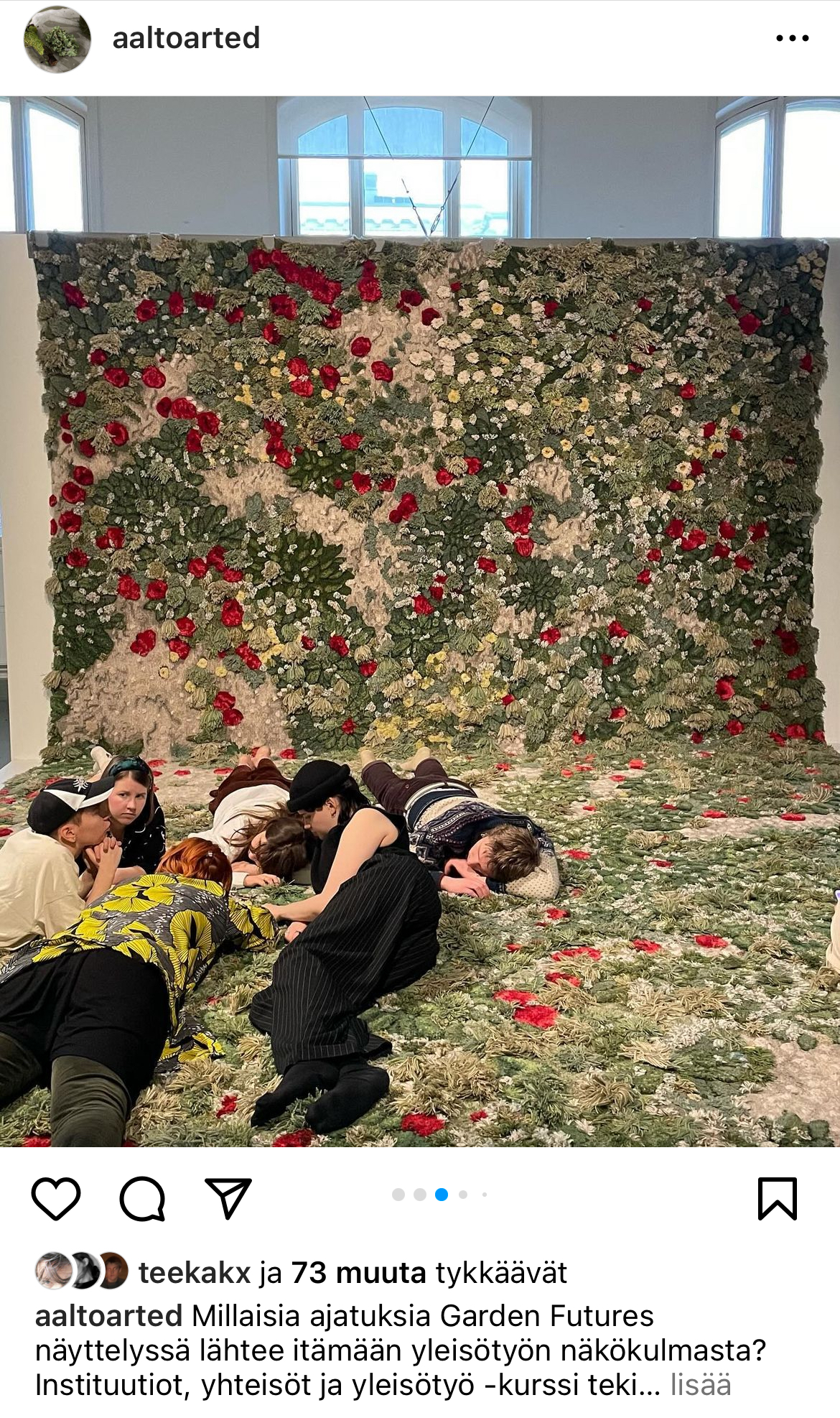 Voidaksesi huolehtia, sinun tulee voida kokea, että sinun tarpeistasi on huolehdittu. 

Mitä ne tarpeet voivat olla kuvataidekasvatuksen näkökulmasta?
(Taidekasvattaja harvoin ruokkii, vaatettaa tai rahoittaa.)

Taidekasvattaja voi huolehtia hyväksytyksi tulemisen tunteesta, ulkopuolisuuden tunteen vähentymisestä, identiteetin rakentumiseen liittyvistä tarpeista, taiteellisten elämysten voimia antavan tarpeen täyttymisestä, yhteisöllisyyden kokemuksen tarpeen täyttymisestä, jakamisen kokemuksen tarpeen täyttymisestä, ohjata kohtaamaan toisia, antaa mahdollisuuksia olla vieraanvarainen, auttaa näkemään solidaarisuuden merkityksiä jne.
Mihin pohjautuu pedagoginen solidaarisuus taidekasvatustilanteessa?
Lähtökohta: 
Ei voida olettaa oppijoiden olevan solidaarisesti ajattelevia ja toimivia, jos he eivät koe solidaarisuutta. 
Ristiriita muun muassa: kuvataideopetuksen tulee opettaa kuvataidetta; joitakin taidollisia ja tiedollisia valmiuksia, taiteellista ajattelua jne., mutta dialogisuus, osallisuus, yhteenkuuluvuuden tunne ja myötämielisyys edellyttävät kokemusta siitä, että oppijan osaamista, kiinnostuksiaan, kuvallista orientoitumistaan jne. arvostetaan ja kunnioitetaan. 

Esimerkki: 
Graffitintekijä ja tämän hyvin vahva identiteettinsä osa on alakulttuurin osana oleminen. Hänen tulee voida tuntea, että kuvataideopettaja tunnustaa, on kiinnostunut, arvostaa ja kunnioittaa graffitin tekijän (ala)kulttuurista taustaa.

Ks. lisää:
Malinen, Piritta 2011
Kannu vie – kohti taidetta? Graffitikokemus sekä graffitin ja kuvataideopetuksen vuorovaikutus
Malinen_Piritta_DORIA.pdf (ulapland.fi)
Atkinsonin Pedagogy of Taking Care jatkuu…
Taidekasvatukseen ja taiteeseen liittyvä
Process of becoming – making
Huomioidaan potentiaali
Huomioidaan kyky ja soveltuvuus
Huomioidaan kiinnostukset
Huomioidaan kapasiteetti
Jokaiselta yksilöllisesti

Taidekasvatustilanteesta voi tulla ”kosminen seikkailu”, jossa rikotaan rajoja, opitaan ympäröivästä, haastetaan ja ymmärretään itseä ja muita

The Padagogy of taking care
ei tarjoa valmiita malleja
puolustaa käytännönläheistä pragmatismia, joka tiedostaa vakiintuneiden käytänteiden ja konseptien olemassa oloa taiteessa ja pedagogiikassa (ja haastaa niitä)
”Belongingness suggests a feeling of connectedness and acceptance, but implicit to this idea of belonging, as just mentioned, is ‘that which does not belong’, that which lies outside, that which is other or another. This suggests a state of constant indeterminacy. I argue that belonging is not to be conceived as relative to an already established order, community, etc., subject to what we might call regulatory controls, but is in fact created through on-going encounters with otherness, with uncertainty and difference, and therefore requires a constant art of making, unmaking and remaking.”
Dennis Atkinson
Oletettu joukkoon ja yhteisöön kuulumisen tarve ei tulisi olla määritelty yksiselitteisesti tarpeena kuulua johonkin tiettyyn, ulkopuolelta määriteltyyn joukkoon, joka ei edes ole itselle ominainen. Oppijoiden erilaiset polut, erilaiset tarpeet tulisi huomioida.
Kun oletetaan kaikkien haluavan kuulua / identifioituvan tiettyyn, ulkopuolelta määriteltyyn joukkoon, samalla jätetään huomioimatta, että siihen adaptoitumattomat määritellään ulkopuolisiksi ja toisiksi.
”This contrasts with the more fixed notion of ‘belonging-to’ that suggests prescribed identities affiliated to an established order, which can then invoke the negation of ‘not belonging’ and the subsequent violence of exclusion, marginalisation or dispossession that we witness almost endlessly. I suggest that the negation of such negation as it may be manifested, perhaps unconsciously, in educational practices that need to respond empathetically to diverse pathways of learning that children and students travel, is central to this article. In this light perhaps in education we require a new declaration of rights, the right to have rights, that extends cartographies and obligations of belonging in a world of increasing precarity.”
Dennis Atkinson
”Miten taide voi tehdä näkyväksi toista kunnioittavaa yhteismitattomuutta?”

Krappala Mari (2004, 102).  Miten me voimme elää eron kanssa? Teoksessa Krappala Mari ja Pääjoki Tarja (toim.) 2004. Taide ja toiseus: syrjästä yhteisöön.
Learning Cafe –lämmittelyharjoitus pareittain / pienryhmissä
Papereihin on kirjoitettu

TAITEESSA

TAITEELLA

TAITEEN KAUTTA

TAITEEN AVULLA

Mitä voidaan saavuttaa solidaarisuuden näkökulmasta? Mitä mahdollisuuksia on kohtaamisten näkökulmasta? Mitä haasteita voi kohtaamisissa syntyä? 
	Adjektiiveja, tilannekuvauksia, ajatuksia, kuvioita, ajatusrakenteita, merkityksiä

Kunkin sijamuodon paperit kiertävät kaikki parit. Edellisiin ajatuksiin voi jatkaa mitä tahansa mielleyhtymiä ja ajatuksia.
Taidekasvatuksen solidaarisuuden tasoista
Taidekasvatusteko
Taidekasvattaja
Oppija
Muut oppijat
Yhteisö mikrotaso (ryhmä)
Muut ulkopuoliset yksilöt
Yhteisö lähitaso (koulu tms.)
TAIDE
Yhteisö laajempi taso
Eliöyhteisöt
Yhteiskunnallinen
TAIDE
Planetaarinen
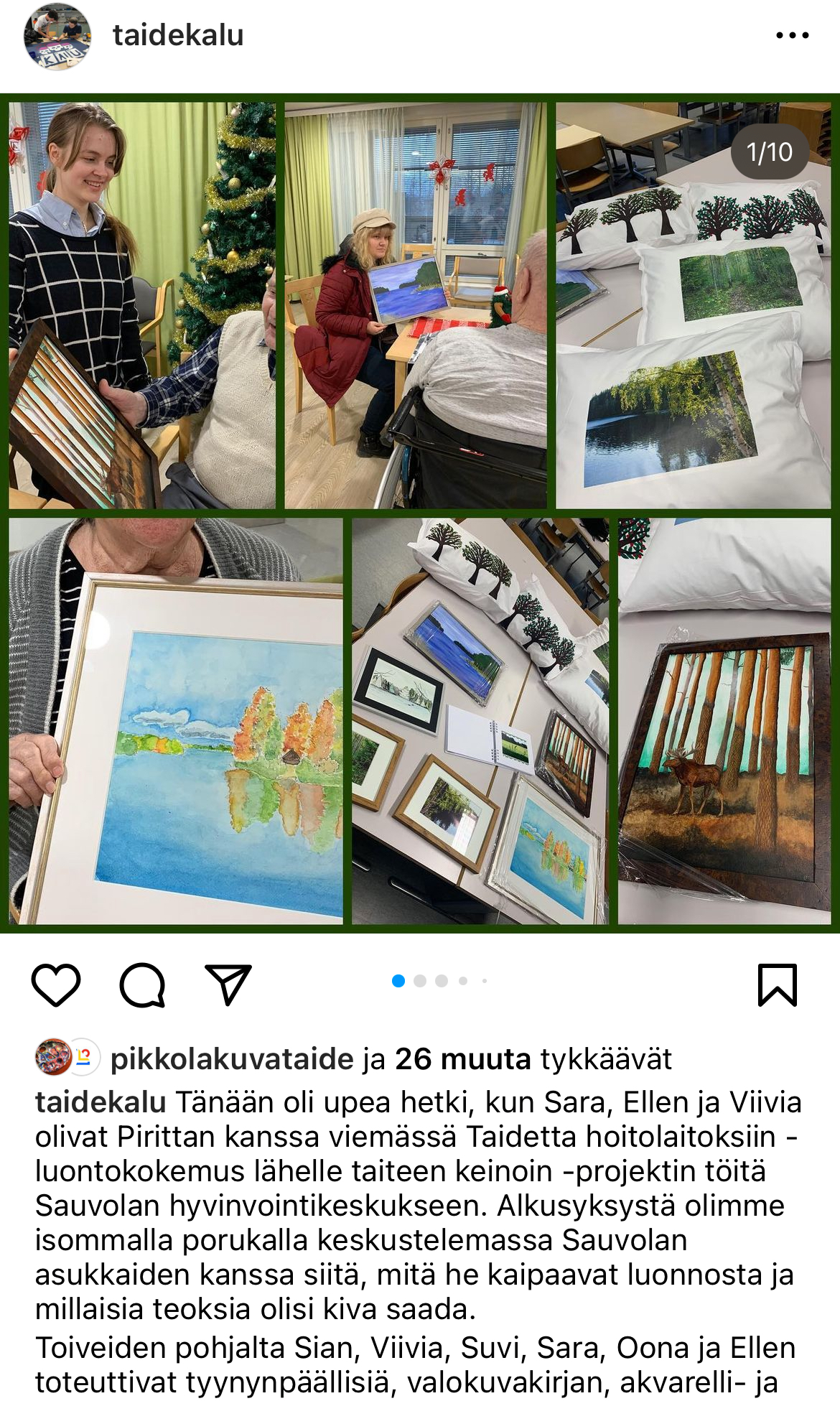 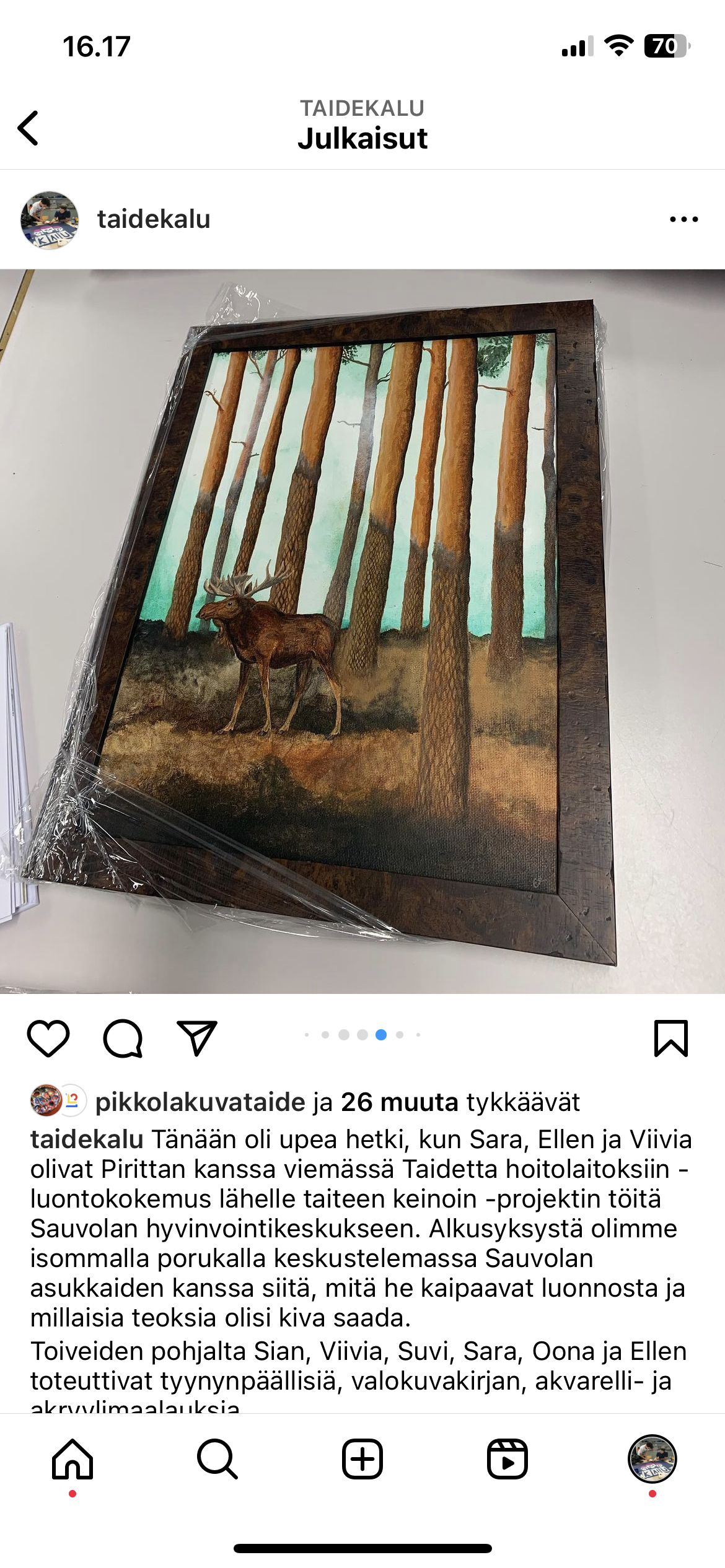 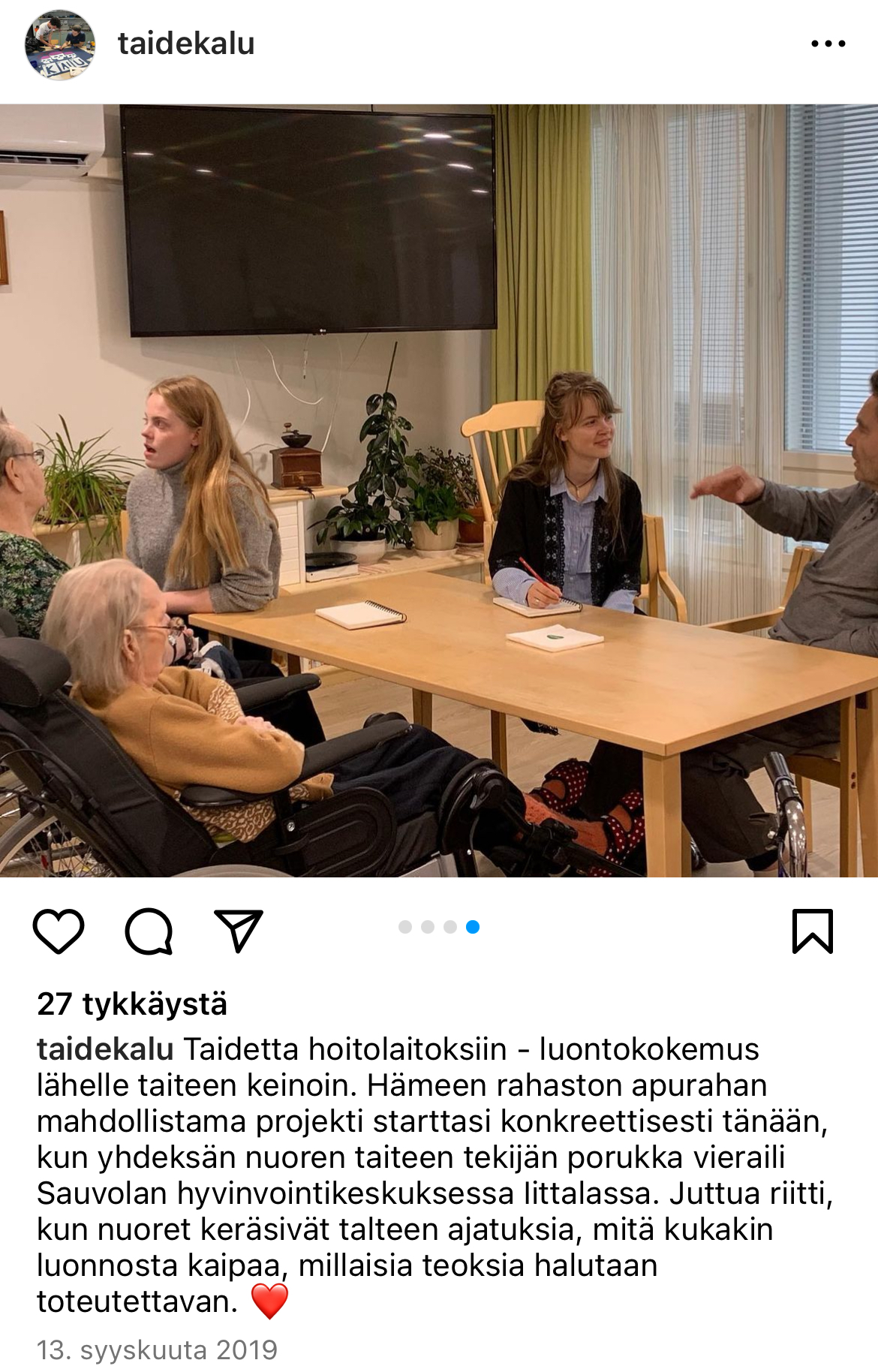 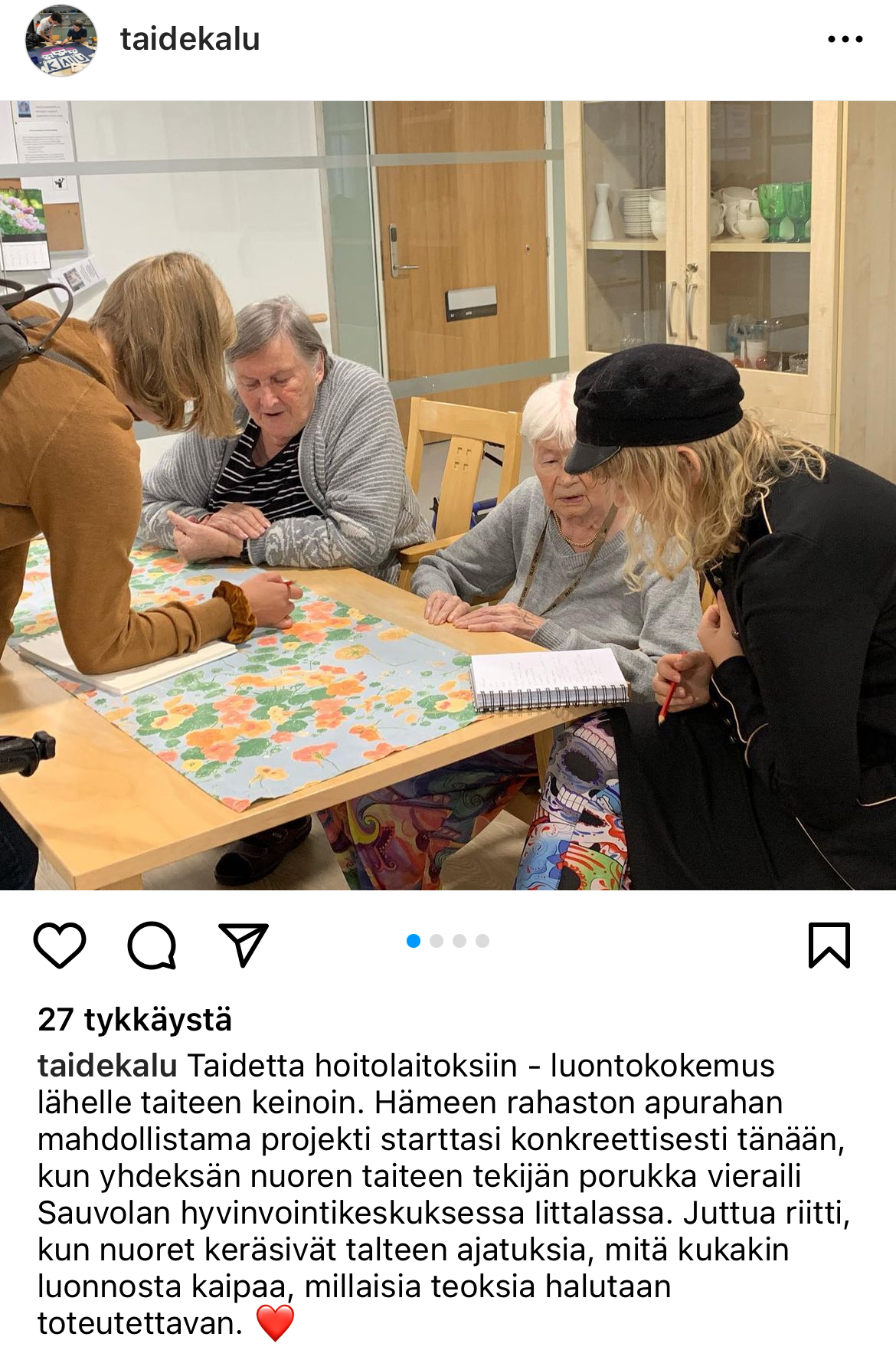 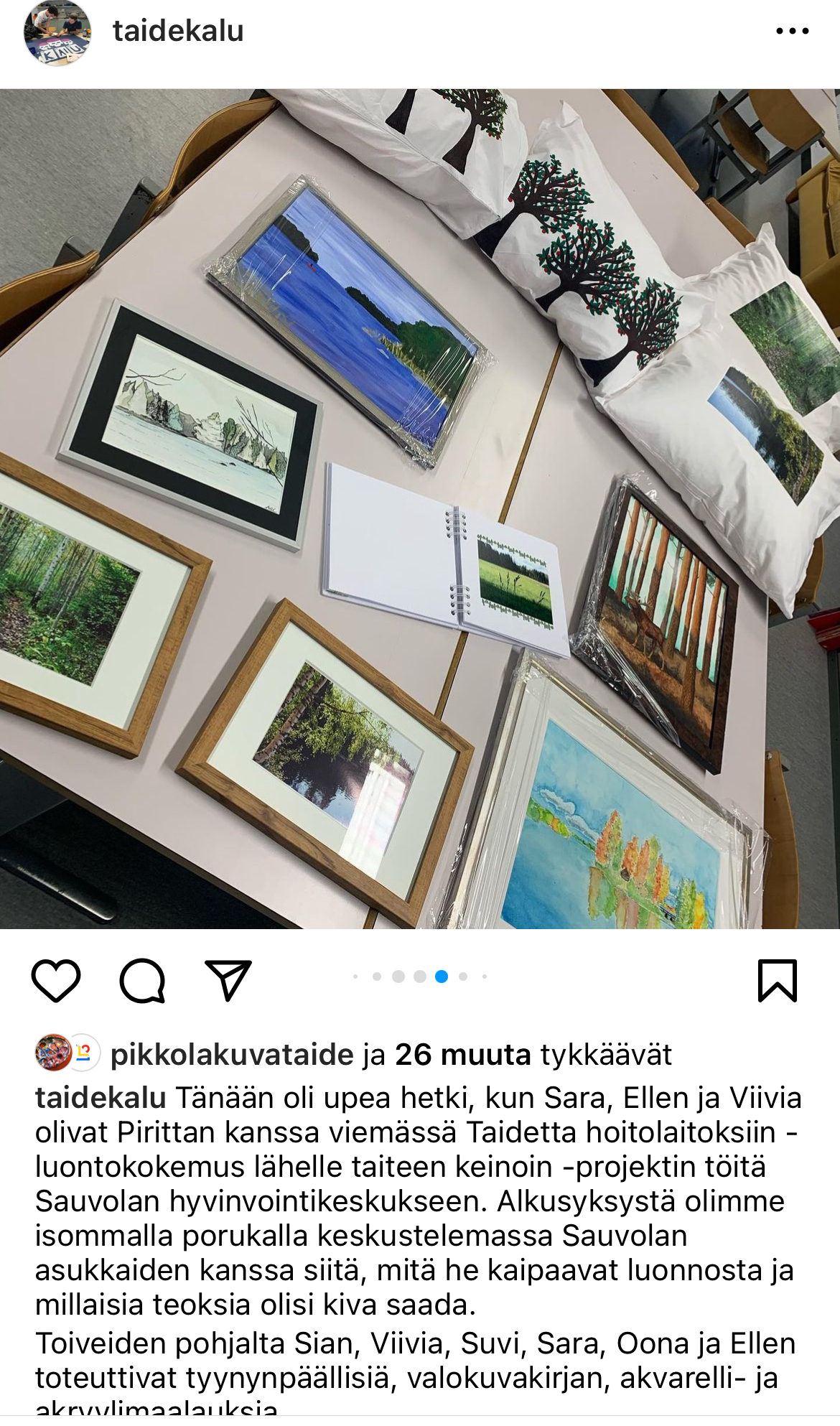 Taidetta hoitolaitoksiin – luontokokemus lähelle taiteen keinoin
Rahoittajana Hämeen Rahasto
- Alkuperäisideana oli vuorovaikutus ja vierailut eri hoitolaitoksissa ja asukkaiden toiveiden perusteella toteutetut taideteokset. Korona sotki, koska pariin vuoteen ei päässyt hoitolaitoksiin.
Toteutus: ikäihmisten toiveiden perusteella toteutettu luontovideo dronella kuvattuna, ikäihmisten toiveiden perusteella taideteokset, ikäihmisten toiveiden perusteella taidetyynyt, eläinkalenteri digipiirtäen, runo- ja värityskirja 
Ikäihmisten toiveiden perusteella toteutetut työt eivät voineet lähtökohtaisesti olla yksinomaisesti ”tekijänsä näköisiä”, vaan niissä haluttiin nimenomaan kuunnella toiveita.
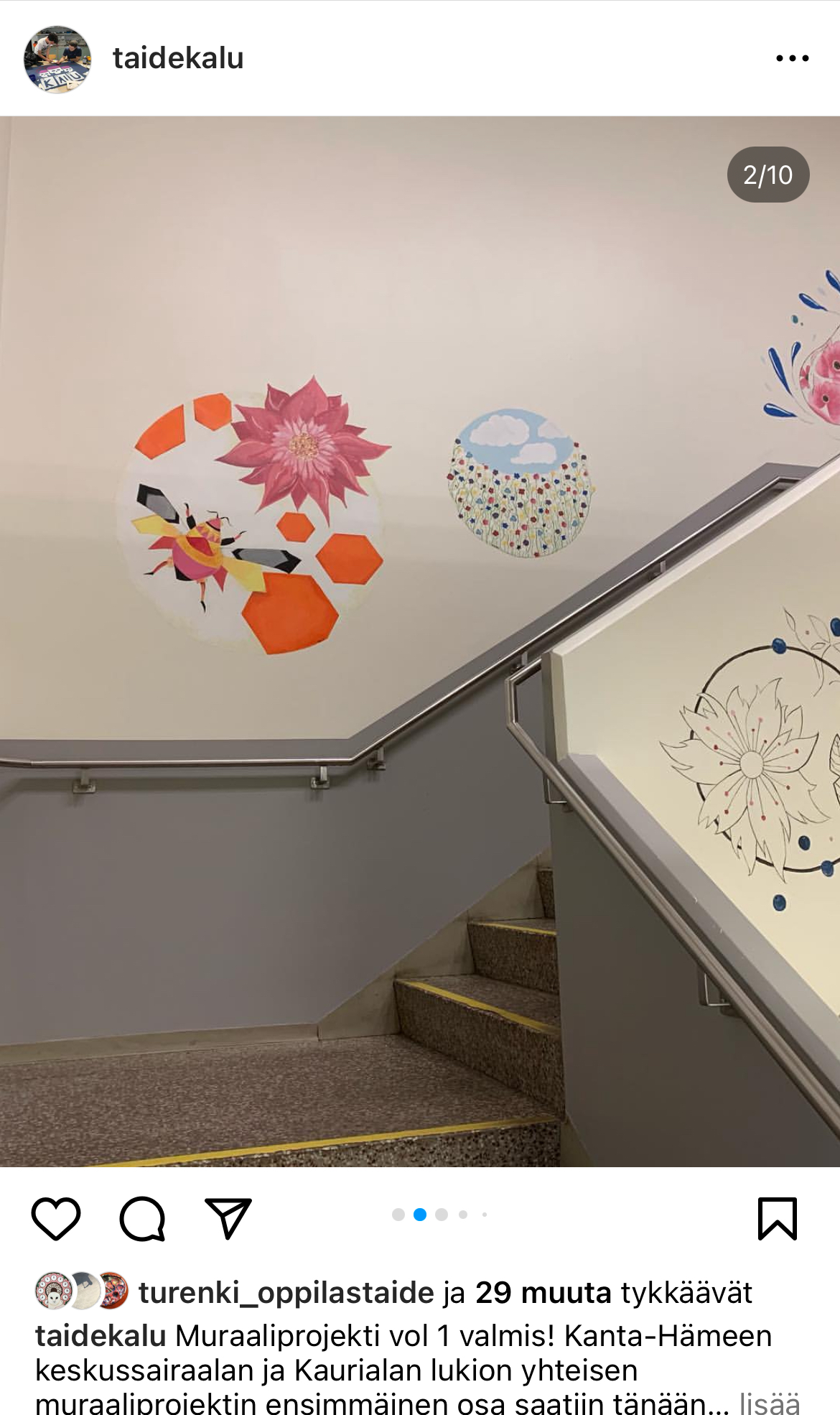 Muraaliprojekti Kanta-Hämeen keskussairaalalle

Tärkeintä oli asiakkaiden, potilaiden ja omaisten kanssa kohtaamiset ja palaute
Kanta-Hämeen keskussairaala maksoi osallistujille stipendit, materiaalit ja opettajalle tuntikorvausta
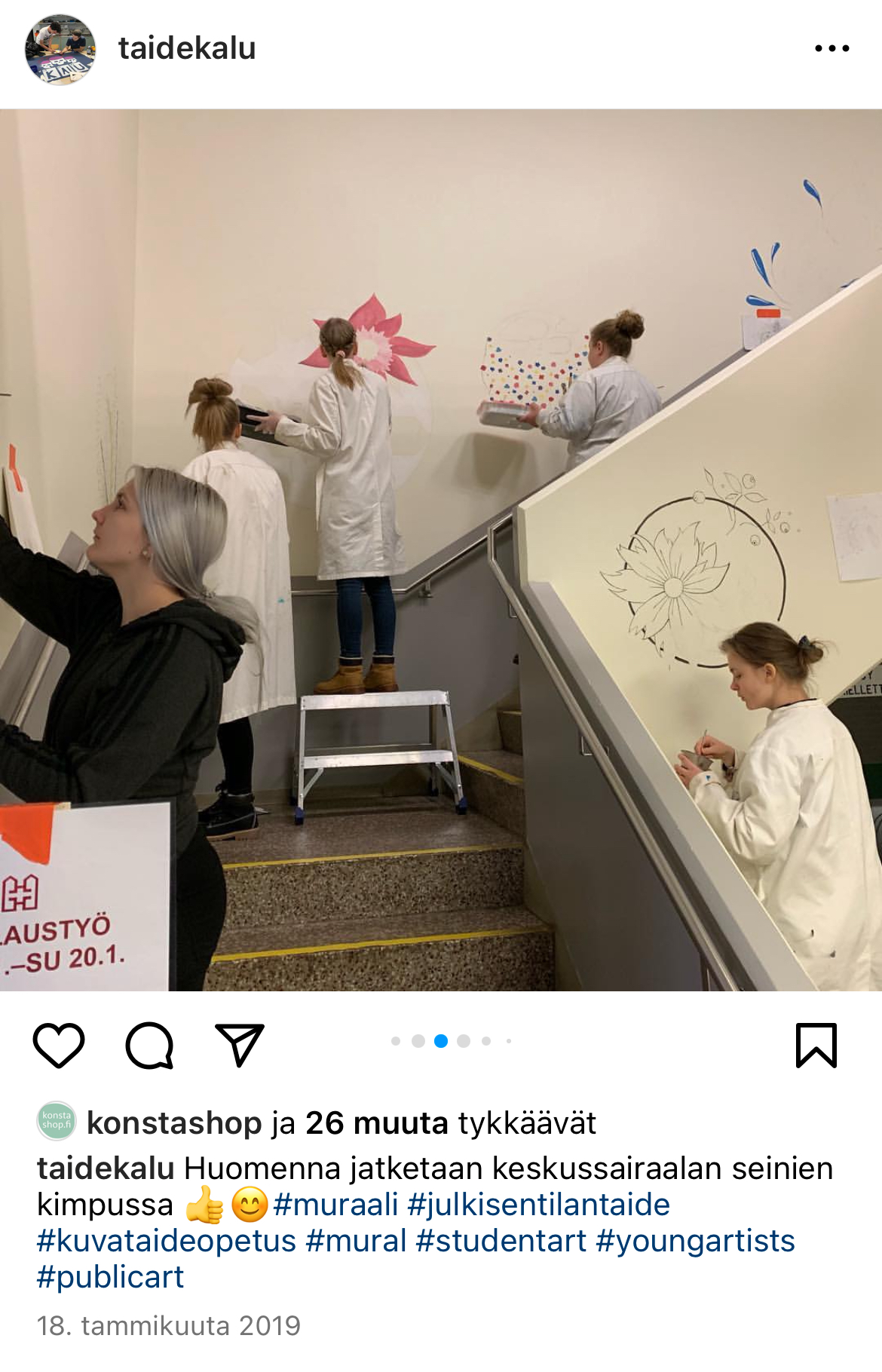 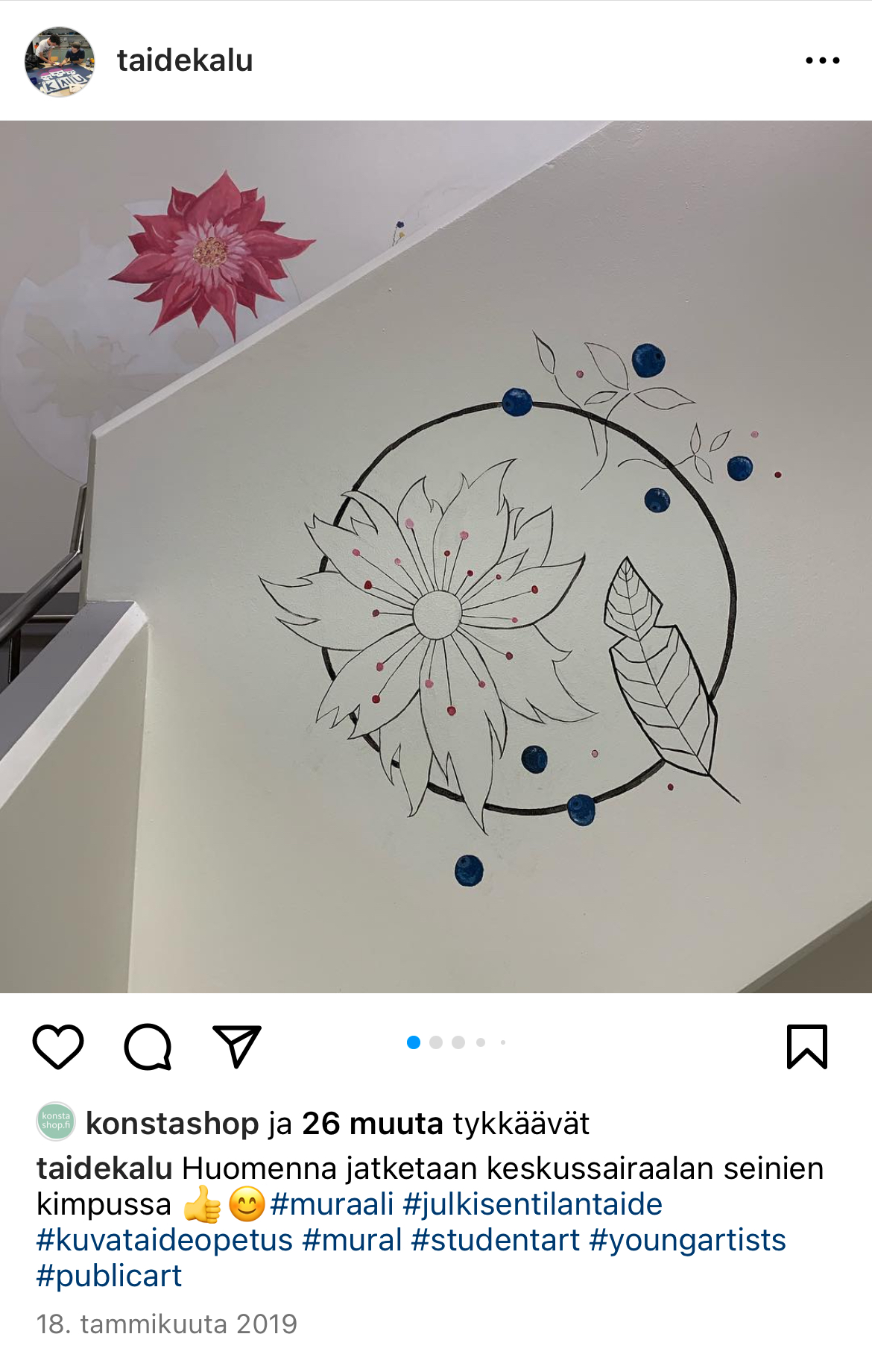 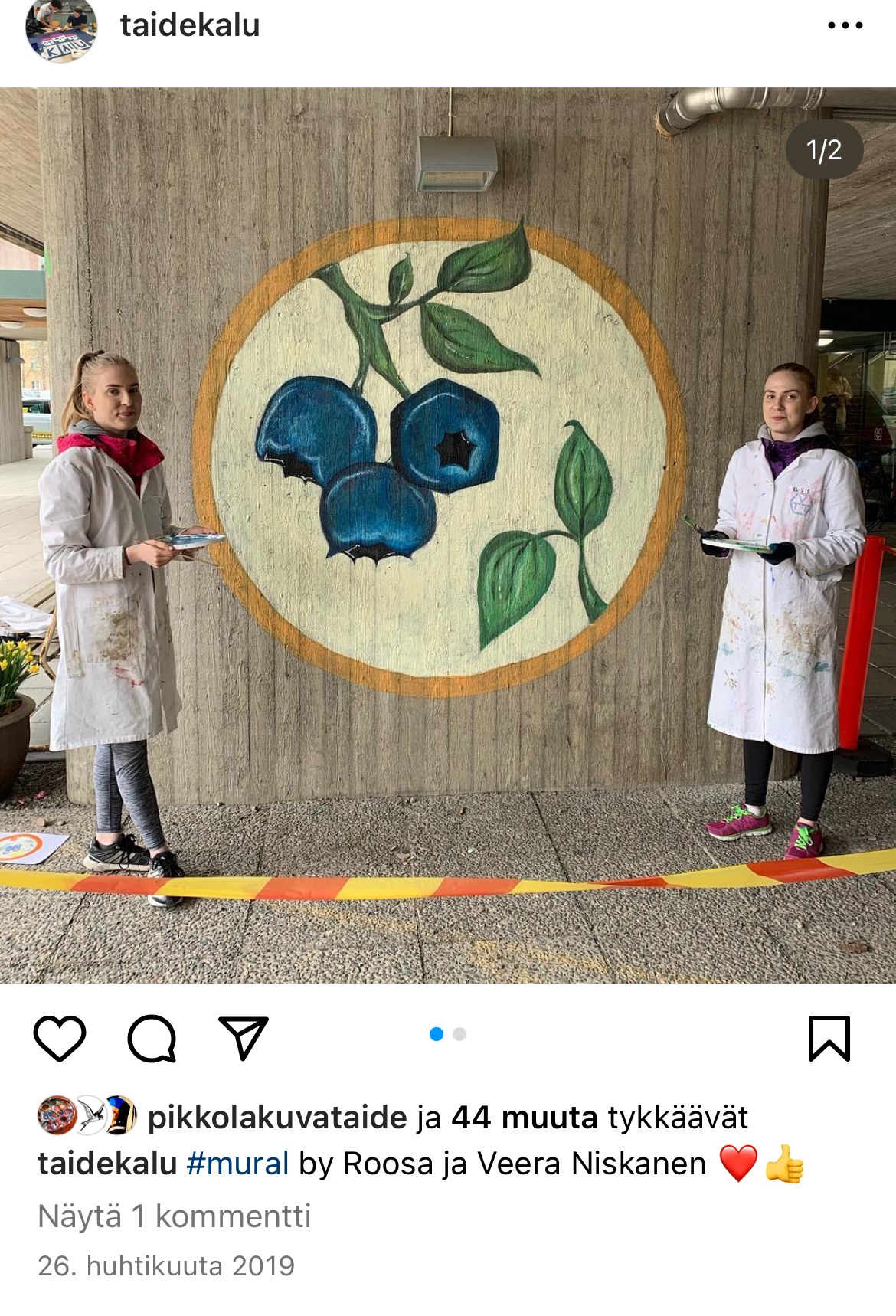 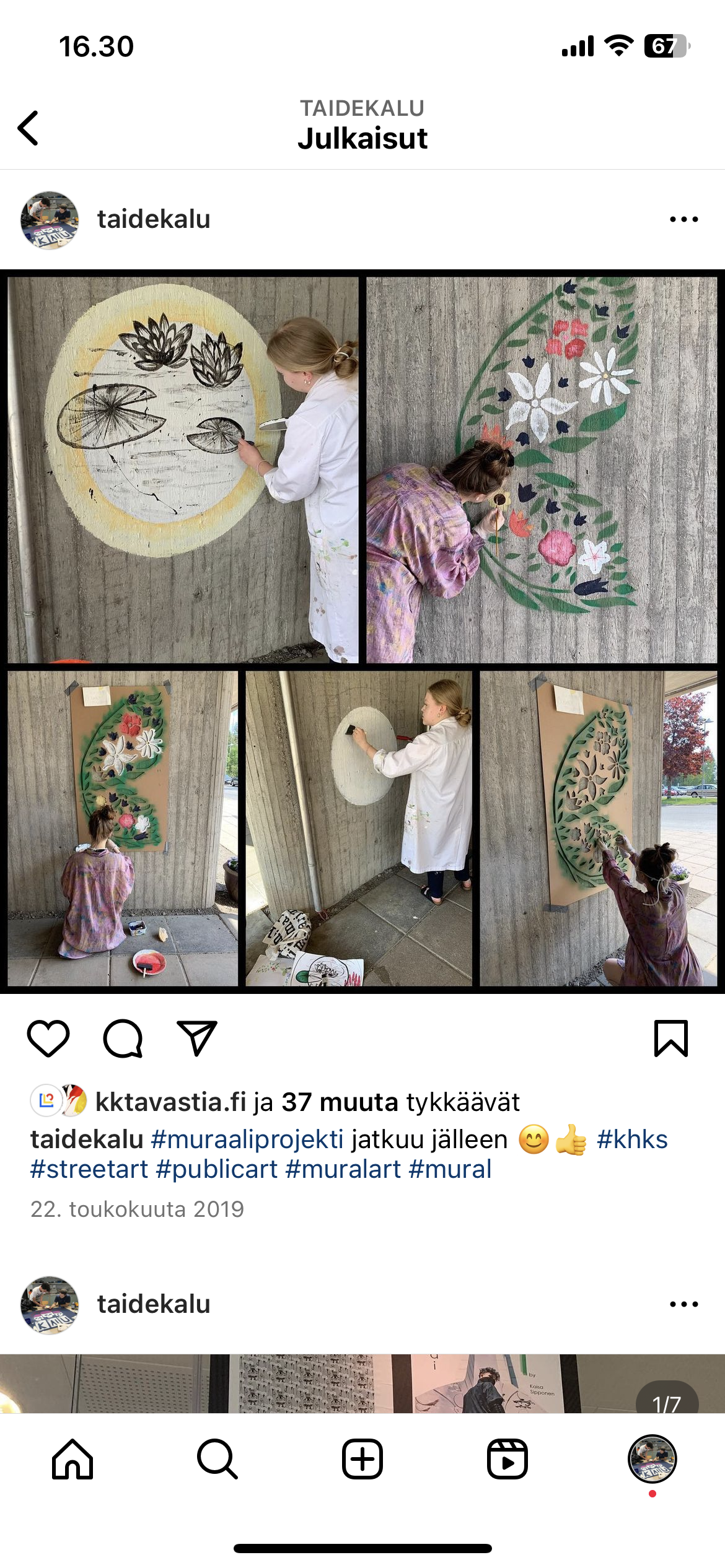 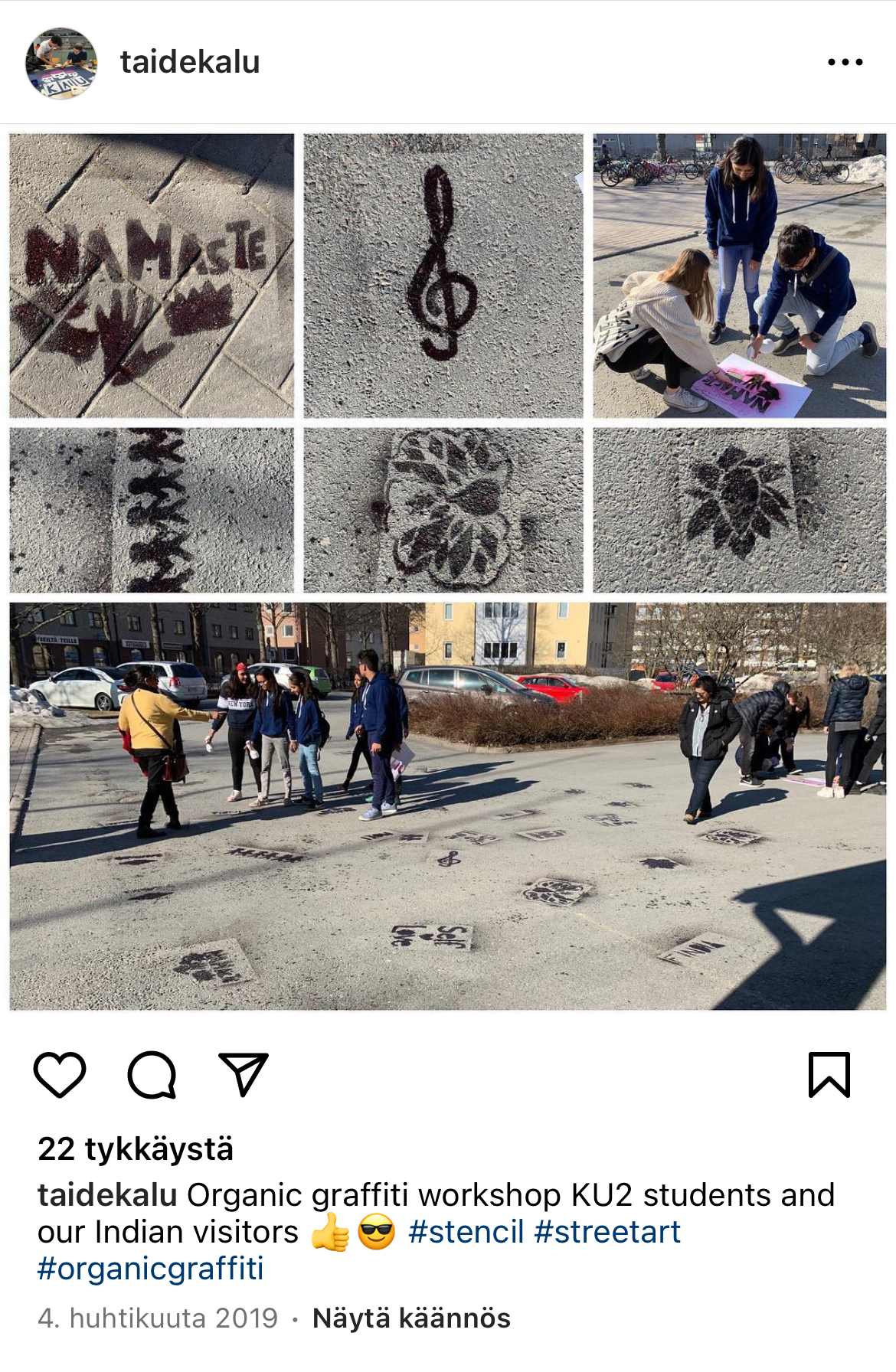 Taidekasvatusteko kohtaamisen tilana
Taidetyöpajoja ja taiteellista työskentelyä käytetään usein (varsin toimivasti) yhteisenä kohtaamisen ja tutustumisen tilana. 

Mitä ongelmia tai asetelmia on syytä ennakoida? 
Millaisia arvorakennelmia tai ennakko-oletuksia voidaan purkaa ja mitä saatetaan vahvistaa?
Solidaarinen taidekasvatus – vastikkeeton lahja: 
Miten taidekasvatus voi tarjota mahdollisuuksia? Millaisia jakamisen tilanteita taidekasvatuksen kontekstissa voi syntyä?


Taidetta hoitolaitoksiin

Taidekasvatustyöpajat päiväkotilapsille

Muraaliprojekti KHKS

Muraaliprojekti päiväkotiin

Ulkoilmataidenäyttelyt
Yhteisötaide ja solidaarisuus
Mitä on yhteisötaide?
Yhteisötaiteessa on kysymys työtavasta, asenteesta ja arvoista. Se voidaan määritellä jossakin yhteisössä taiteilijan aloitteesta toteutuvaksi vuorovaikutteiseksi taiteeksi, jossa on jonkinlainen jaettu tekijyys. Yhteisötaide syntyy taiteilijan ja osallistujien dialogisena yhteistyönä, ja sitä tehdään ryhmän tai yhteisön jäsenten kanssa (with) ja heidän ehdoillaan, ei ulkopuolelta heitä varten (for)[6]. Nykyisin katsotaan, että yhteisötaidetta ei määritä niinkään kohderyhmä tai konteksti, vaikka taidetta tehdään usein erityisryhmien kanssa, eikä siinä ei ole kyse tietyistä taidelajeista tai -tekniikoista (Aunola 2019; Jaakonaho 2019; Kantonen 2005; Koskinen 2019).
Yhteisötaide on taiteen ammattilaisen ohjaama prosessi, jossa taiteilijat työskentelevät eri ympäristöissä ei-ammattilaisten kanssa perinteisen taidekentän sijaan. Taide tuodaan ulos taidelaitoksista, ja se toimii usein yhteistyössä sosiaali-, terveys- tai kasvatusalojen kanssa.

Keskeiset piirteet voivat olla:
inklusiivisuus: kuka tahansa voi ja osaa ja on tervetullut sellaisena kuin on
osallistujalähtöisyys: ryhmän tarpeiden ja toiveiden huomioiminen
yhdessä tekeminen: kuulumisen tunteen ja merkityksellisyyden luominen
aktiivisen toimijuuden vahvistaminen: ”minä osaan ja pystyn” 
fokus prosessissa ja kokemuksessa (enemmän kuin tuotoksessa tai tekniikassa)
voi tähdätä esitykseen tai muuhun julkituloon (esim. näyttely, video)
sisältää monenlaisia osallistumisen tapoja.
Anna Jussilainen
Yhteisötaide – historiaa, määrittelyä ja käytäntöjä – Yhteisö ja taide (teak.fi)
Yhteisötaiteen keskeisenä lähtökohtana on se, että kuka tahansa voi osallistua ja tehdä taidetta riippumatta iästä, sosioekonomisesta asemasta, sukupuolesta, rodusta, sukupuolisesta suuntautumisesta, luokasta tai suorituskyvystä. Jokainen osallistuu omista lähtökohdistaan ja on tervetullut sellaisena kuin on. Työskentely suunnitellaan sellaiseksi, että se sopii tai sitä voidaan muokata erilaisten osallistujien tarpeisiin. Keskeisessä roolissa on turvallisen työskentelyilmapiirin rakentaminen ja ulkopuolisuuden tunteen ehkäiseminen esimerkiksi aloittamalla työskentely ”jäänsärkijöillä”, jotka luovat yhteistyötä osallistujien välille ja sekoittavat parinvalintaa. Harjoitteet mietitään siten, että niitä voi tehdä monella eri tavalla riippumatta esimerkiksi iästä tai fyysisistä rajoitteista. Erilaiset osallistujat huomioidaan myös kielen tasolla käyttäen ilmaisuja, jotka sisällyttävät toimintaan kaikki osallistujat. (Amans 2008, Amans 2010; Houston 2005.) Jos ryhmässä on vaikkapa pyörätuolissa olevia, puhutaan juoksemisen sijasta nopeasti liikkumisesta.
Yhteisötaide – historiaa, määrittelyä ja käytäntöjä – Yhteisö ja taide (teak.fi)
Kuinka toteuttaa aitoa, toista kunnioittavaa solidaarisuutta ja vieraanvaraisuutta ilman asetelmaa ”ylhäältä päin” annetusta, paremmin tiedetystä, enemmän osaavasta?
Solidaarisuuden ja jakamisen osoitus
Sabluunalla toteutettu ”luomugraffiti”
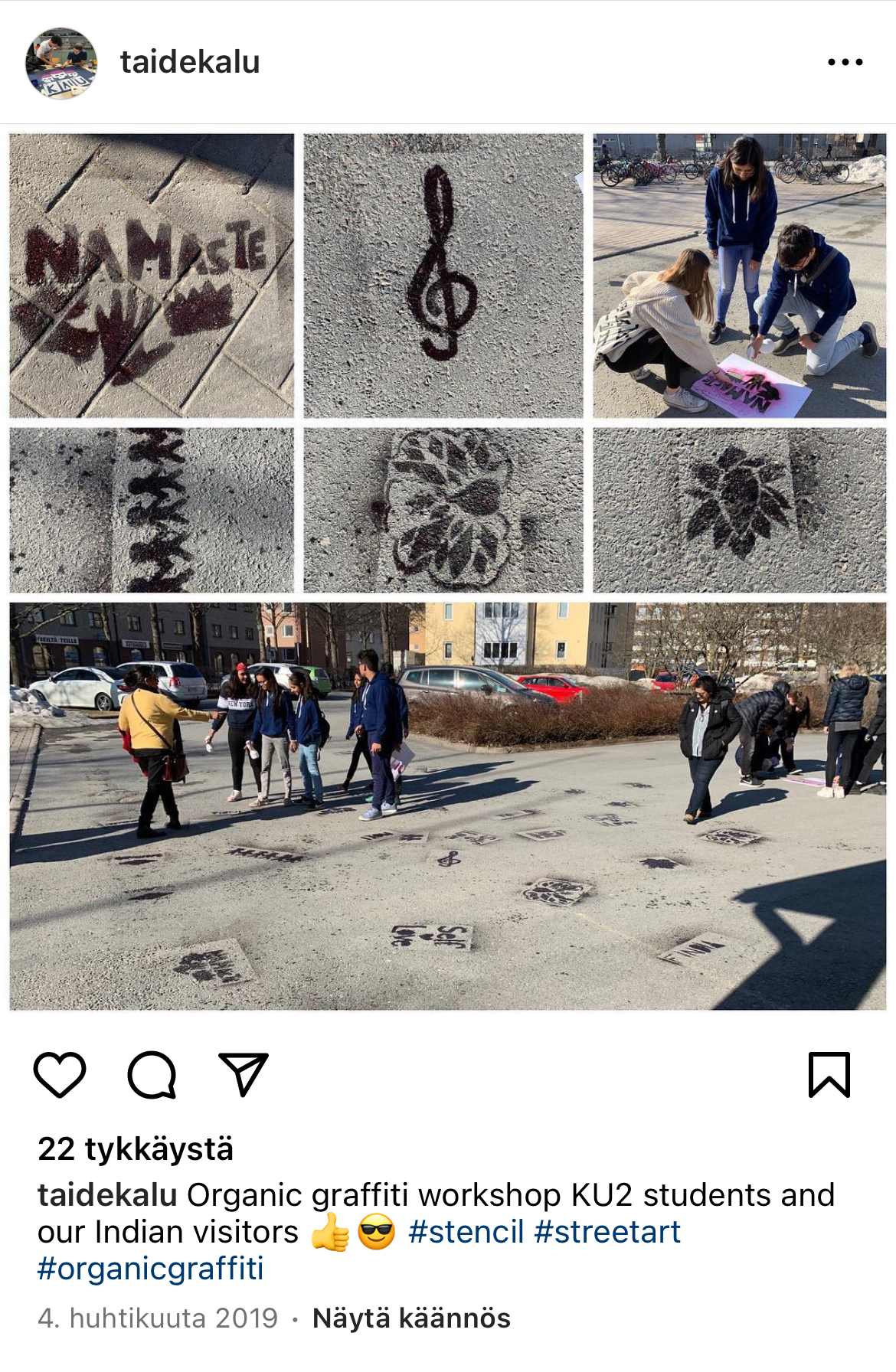 Piristä jonkun päivää.
Muuta maailmaa kuva kerrallaan

Toteuta sabluunalla ”luomugraffiti”
Leikkaa sabluuna paperista
Käytä vettä 
Toteuta kuivalle asvaltille. 

Luovu omista taiteellisista kunnianhimoistasi ja mieti, mitä joku muu kaipaisi: 
Ajatuksen osoitusta sinulta hänelle
Ymmärryksen osoitusta
Kapinahenkeä hänen haasteidensa puolesta
Joudut miettimään myös tekniikkaa… kaikki ei toimi sabluunalla ja vedellä.
Voit kuitenkin tehdä myös negatiivi & positiivi – jos säästät myös poisleikatun kappaleen.
Samalla sabluunalla voi todennäköisesti tehdä useita.
Planetaarinen solidaarisuus…
Planetaarinen hyvinvointi
Maailmanlaajuisten ja paikallisten ympäristökriisien aikana on kuitenkin laajennettava katsetta ja kysyttävä, millä tavoin ihmisten hyvinvointi limittyy toisten lajien ja ekosysteemien hyvinvointiin – ja kuinka inhimillistä ja ei-inhimillistä hyvinvointia voidaan edistää yhteistuumin.
Ihmisten hyvinvointi lepää planetaarisen hyvinvoinnin varassa – Dialogiblogi (utu.fi)
Dennis Atkinson: 
”…make their world matter…”